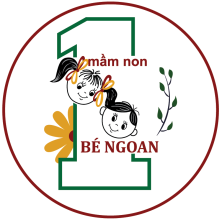 THỰC ĐƠN TUẦN 3 THÁNG 12
TỪ: 14/12/2020 ĐẾN 18/12/2020